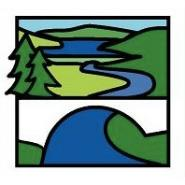 Enrichment Homework
Spring 1
Year Group:      8
Subject:    Music
Link to learning:
This term we will continue to develop our musical listening and performing skills. The focus will be on rock and pop music.
Task:
Choose a rock or pop band and tell their story.
Expectations:
Stories should include the following;
 When and where they got together
 The names of each member
 Who plays what instrument
 What style of music they write
 A list of their greatest hits
The title of your favourite piece and the reasons why this is so
A picture of the group
Your work should be neatly presented with careful attention to spelling, punctuation and grammar. It can be hand-written/drawn or typed and/or printed.
Due date:
Monday 13th February 2023